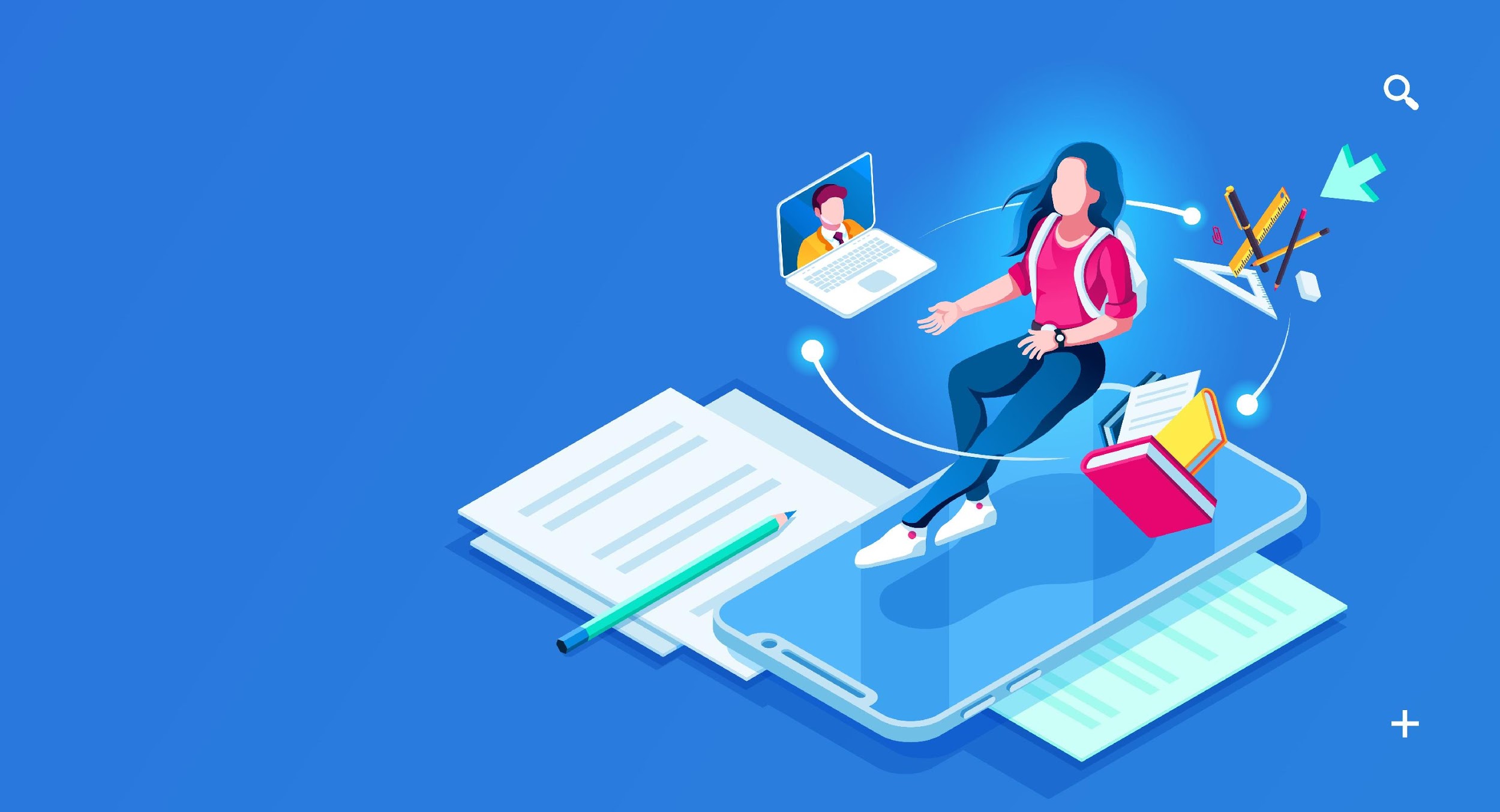 TUTO
RIAL
SOLICITAÇÃO DA 
FICHA CATALOGRÁFICA
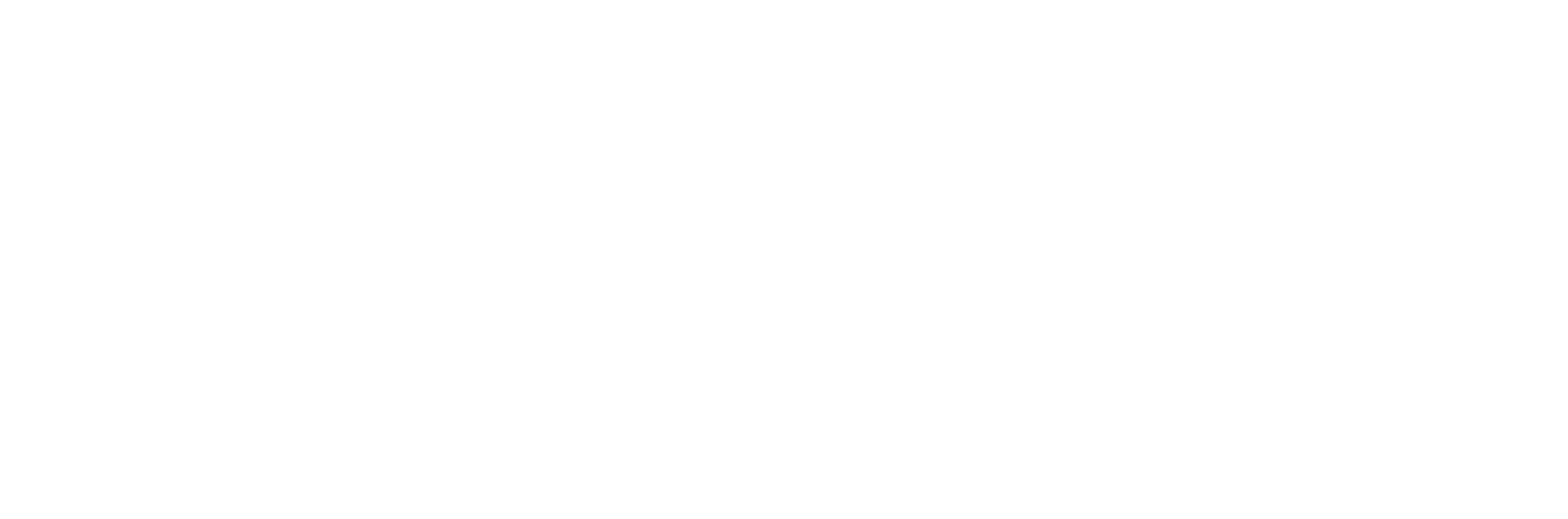 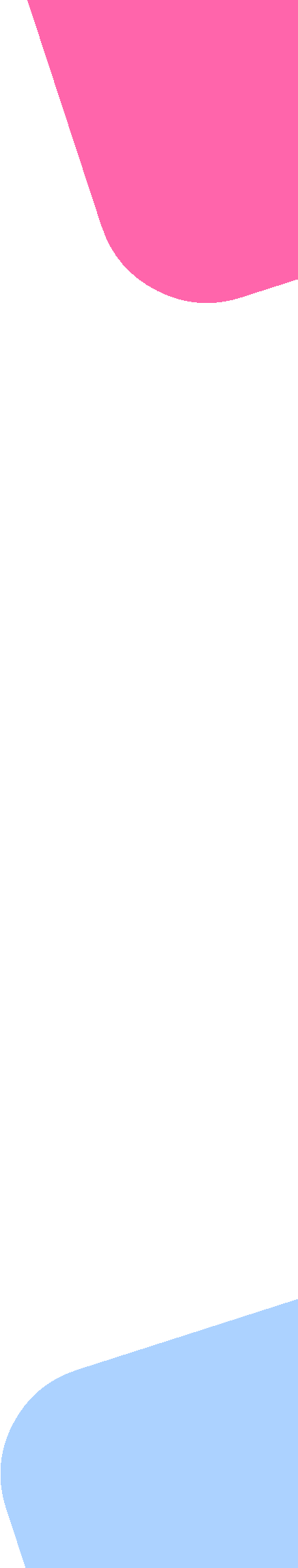 SOLICITAÇÃO DE FICHA CATALOGRÁFICA
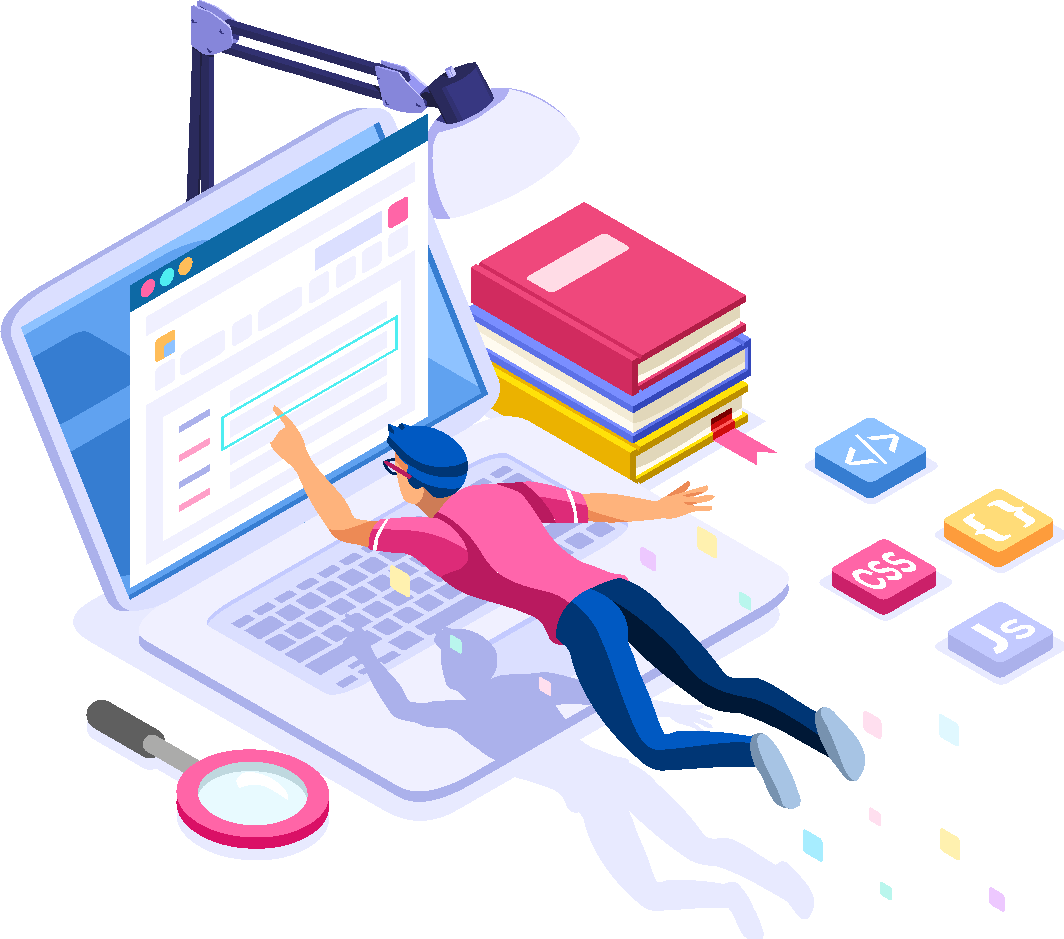 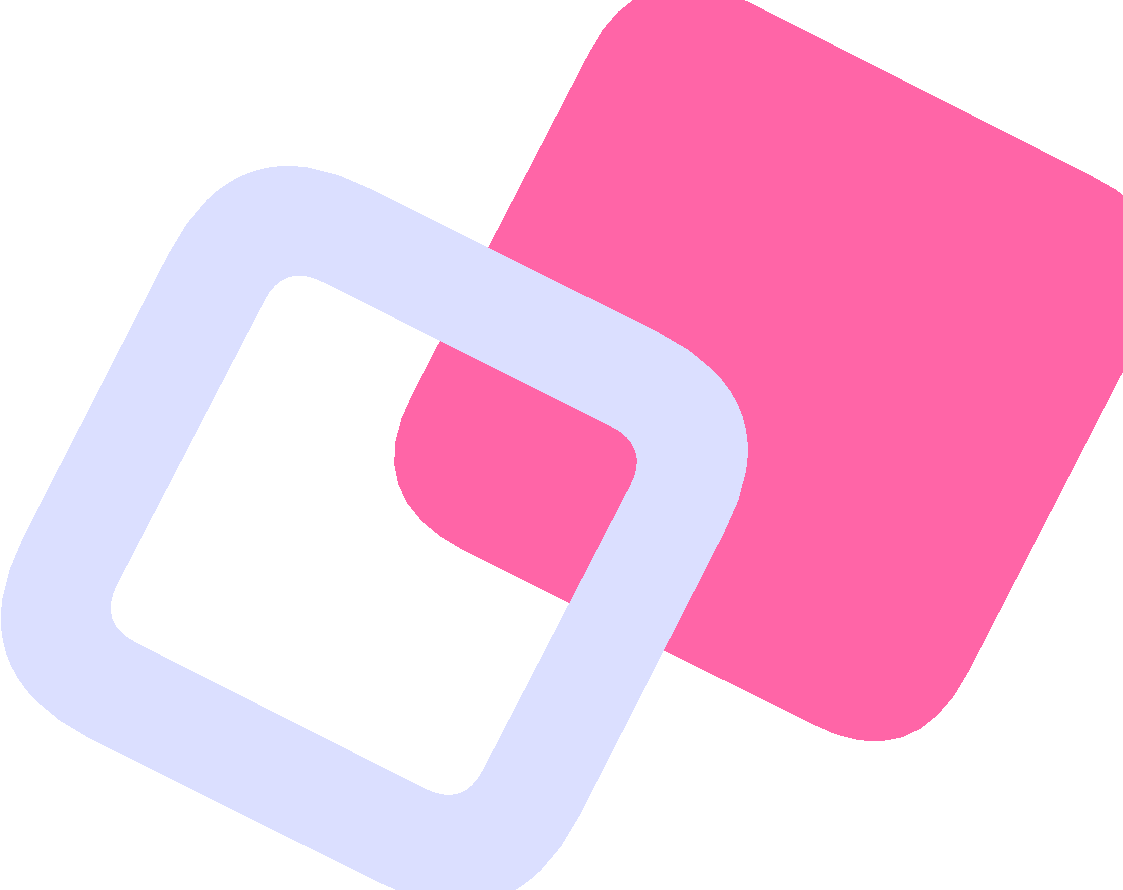 Olá Pessoal,
Neste tutorial serão apresentadas algumas informações básicas sobre o passo a passo da solicitação para elaboração da ficha catalográfica.
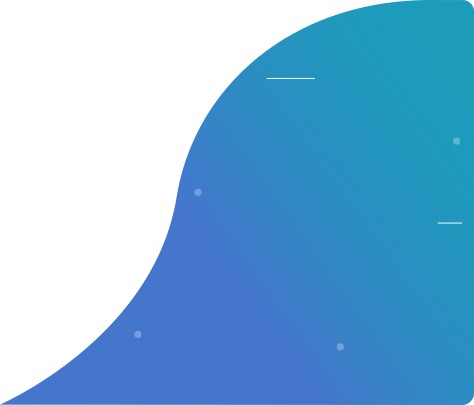 Acessar Biblioteca em https://al.unit.br/
SOLICITAÇÃO DE FICHA CATALOGRÁFICA
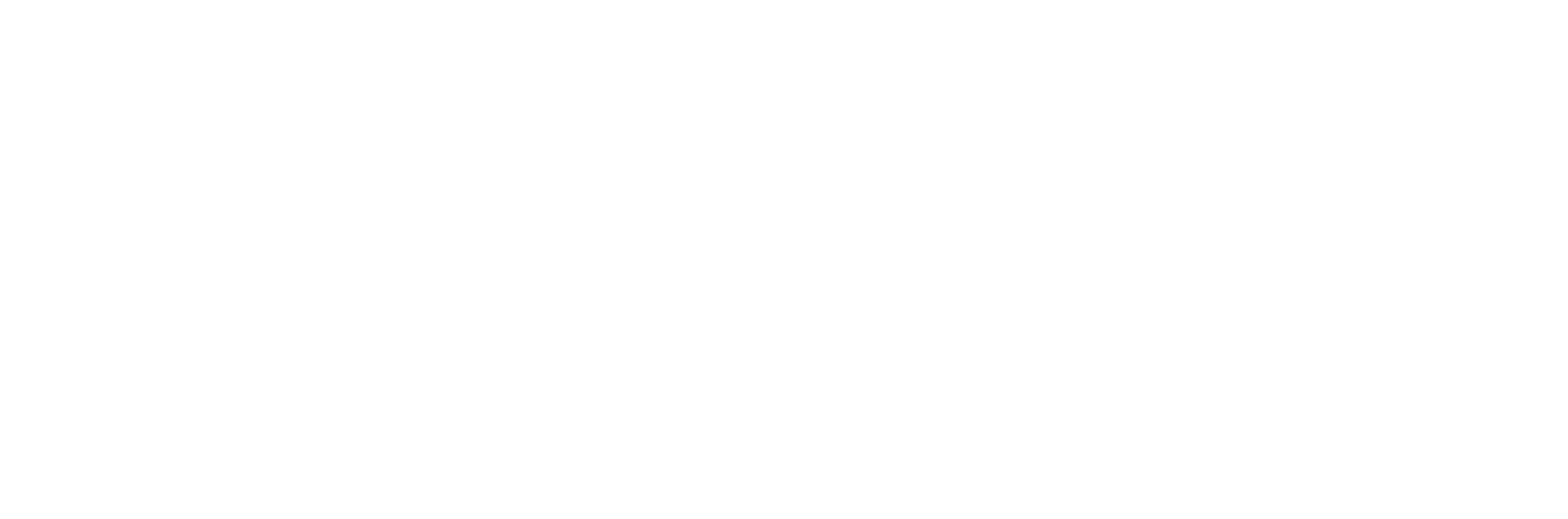 Para acessar a Biblioteca, clique aqui
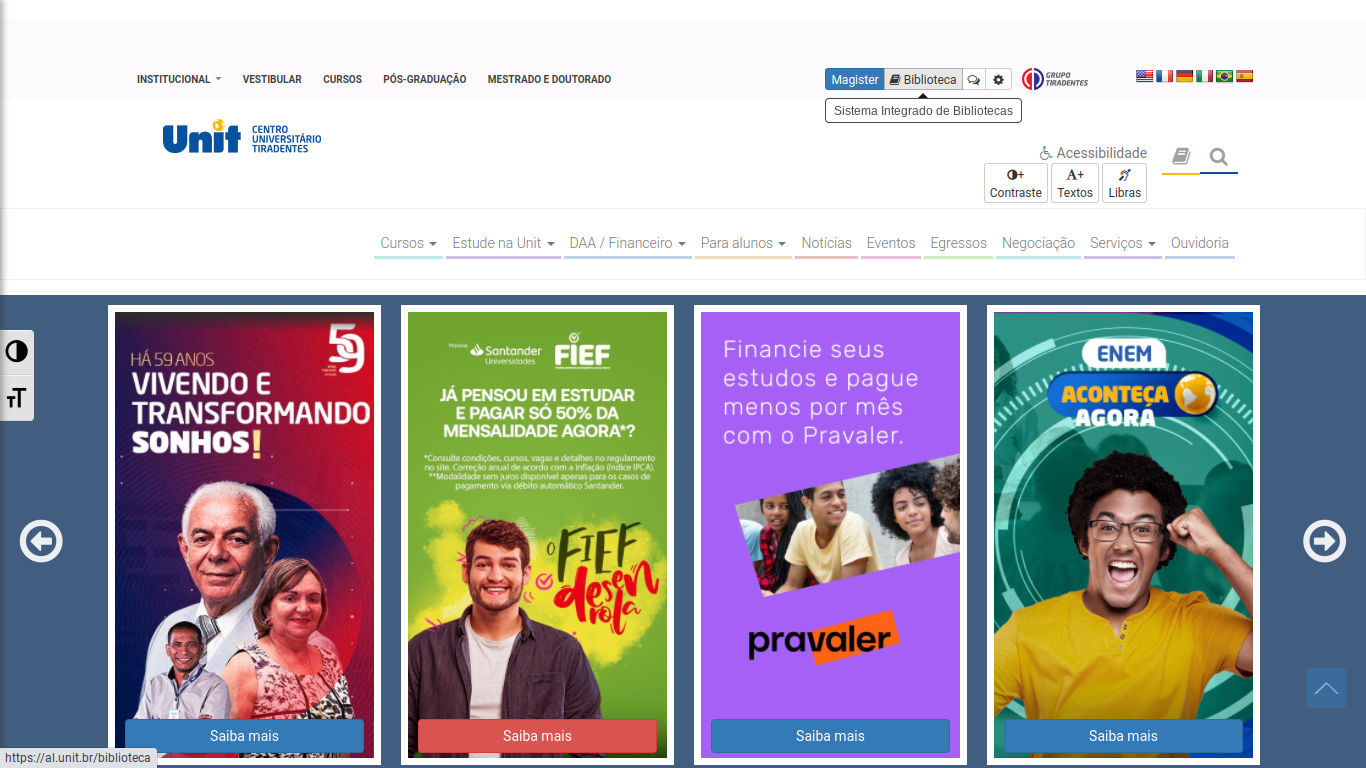 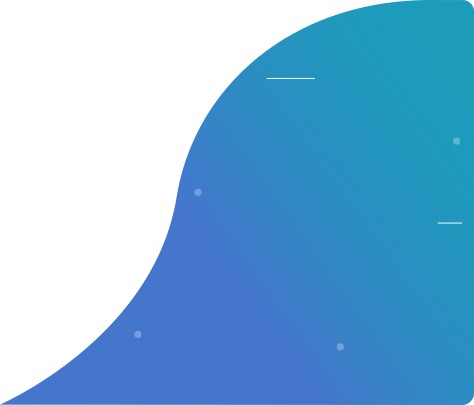 SOLICITAÇÃO DE FICHA CATALOGRÁFICA
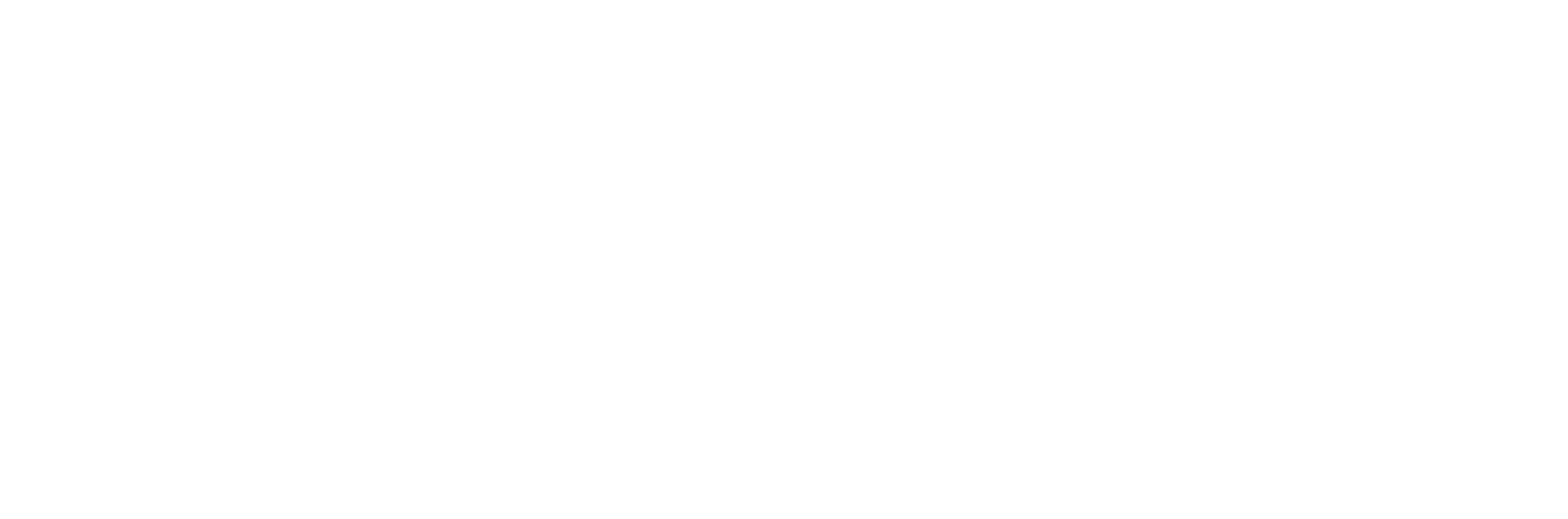 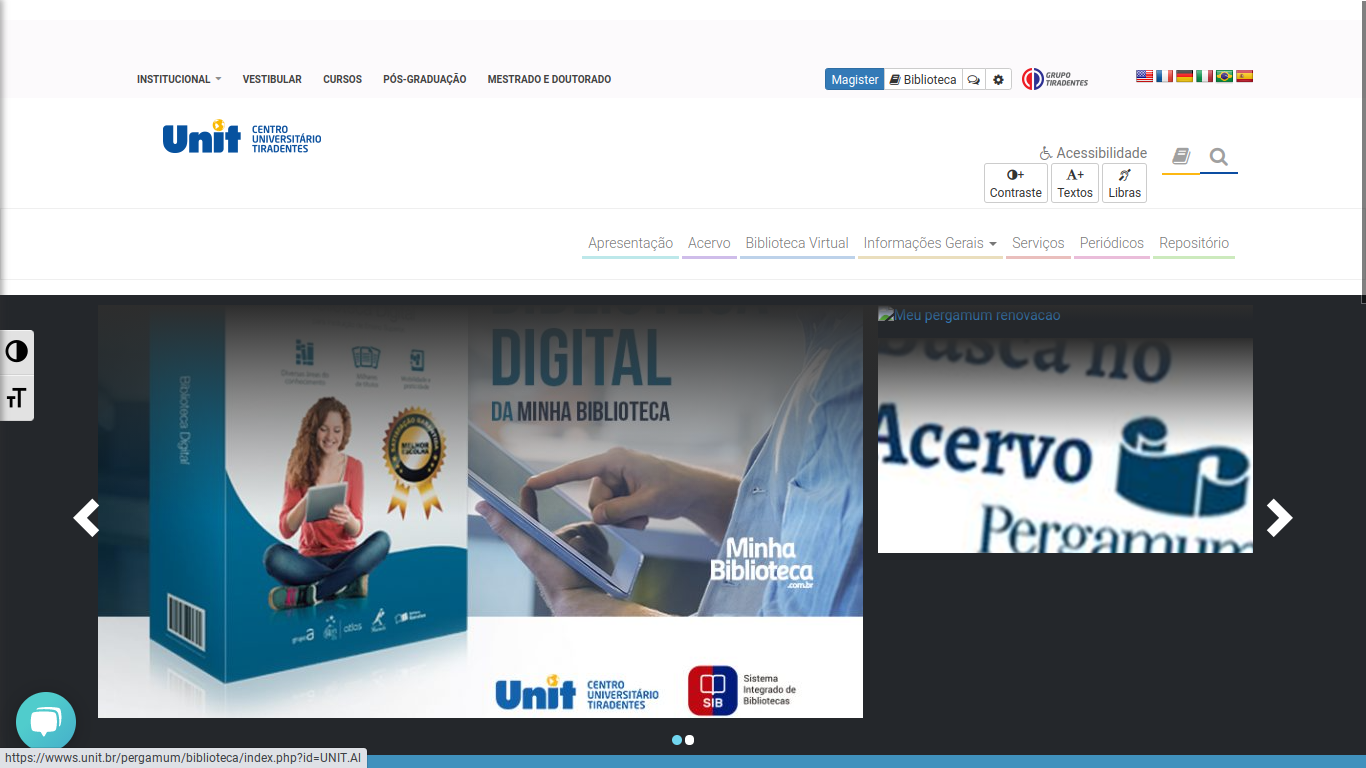 Para localizar o formulário, acesse a plataforma Pergamum.
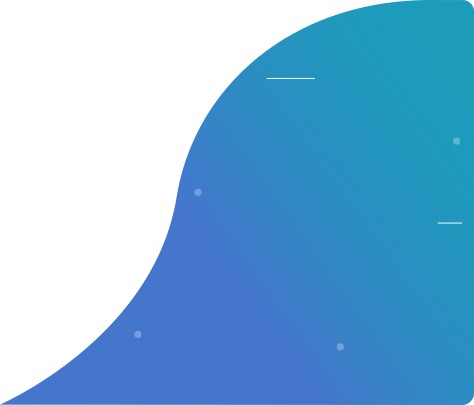 SOLICITAÇÃO DE FICHA CATALOGRÁFICA
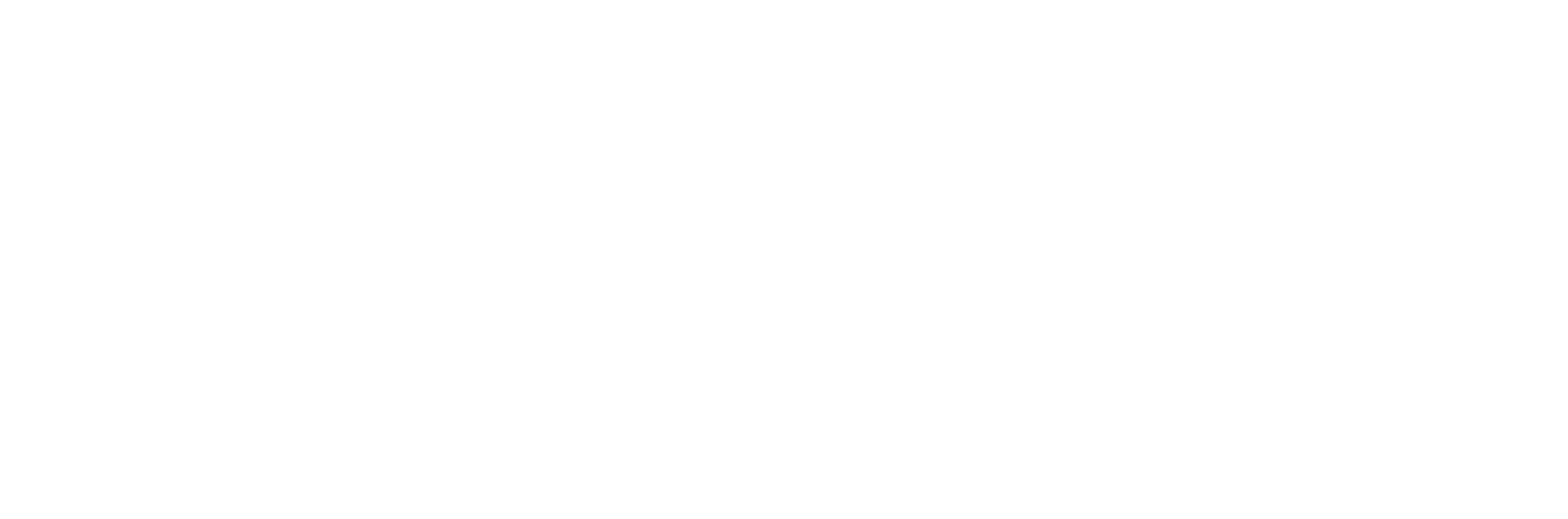 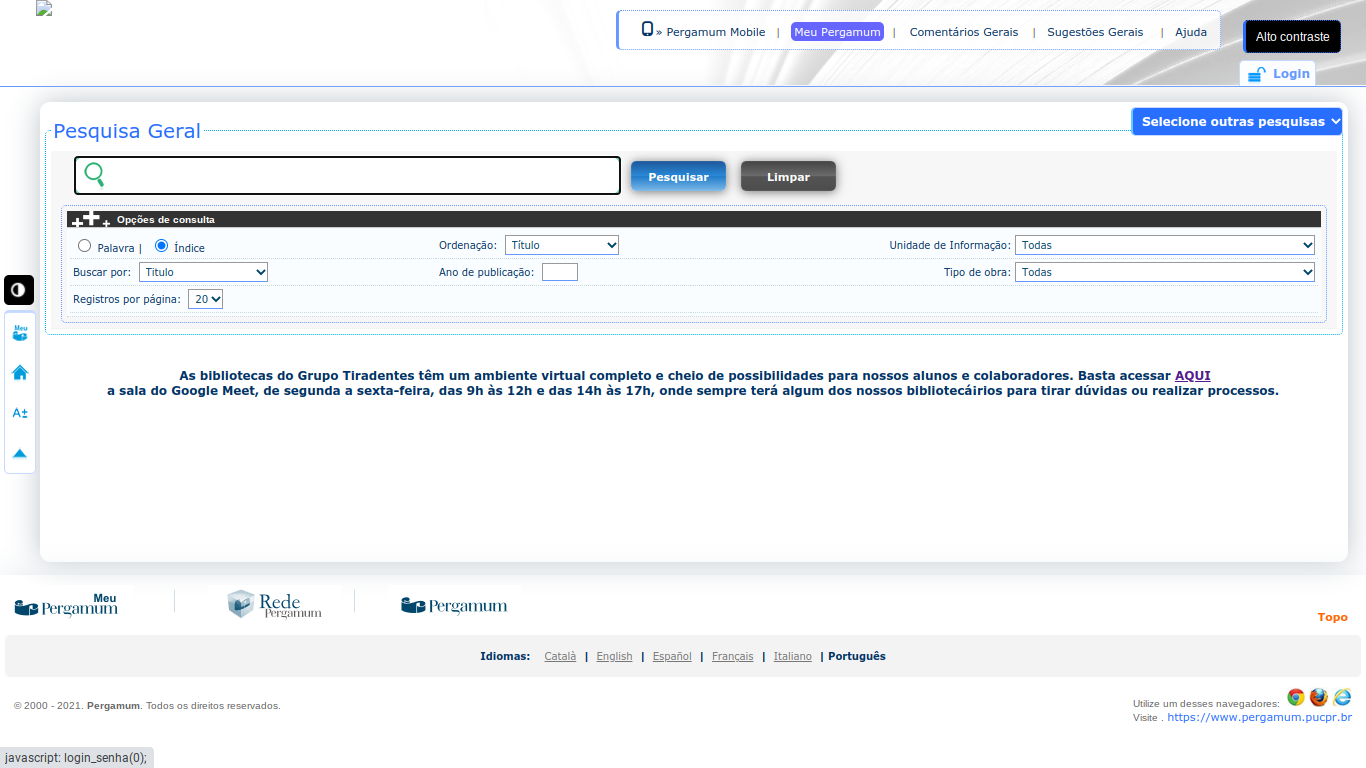 Ao entrar no “MEU PERGAMUM” sempre autorizar o navegador a permitir janelas pop-up´s.
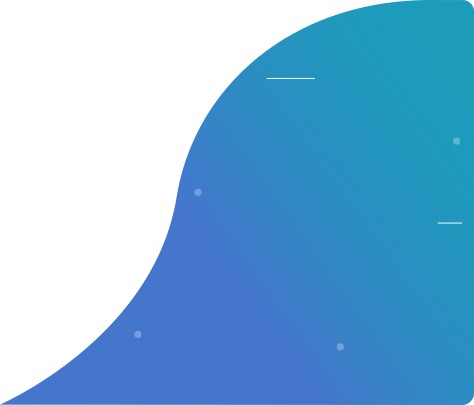 SOLICITAÇÃO DE FICHA CATALOGRÁFICA
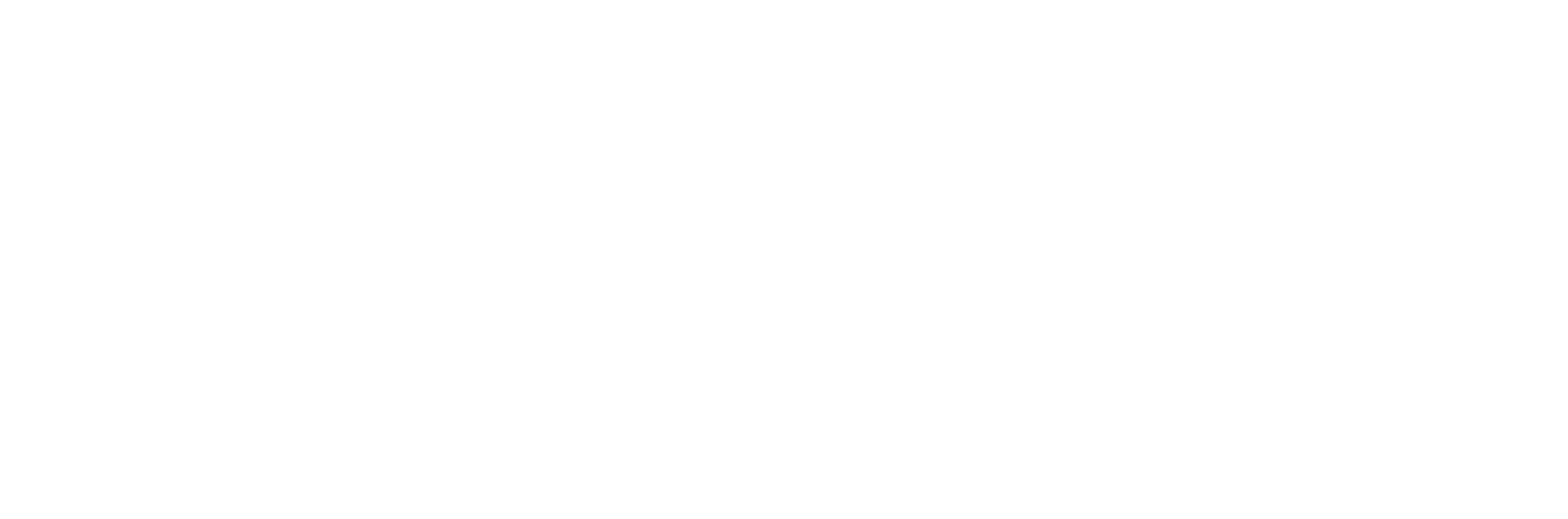 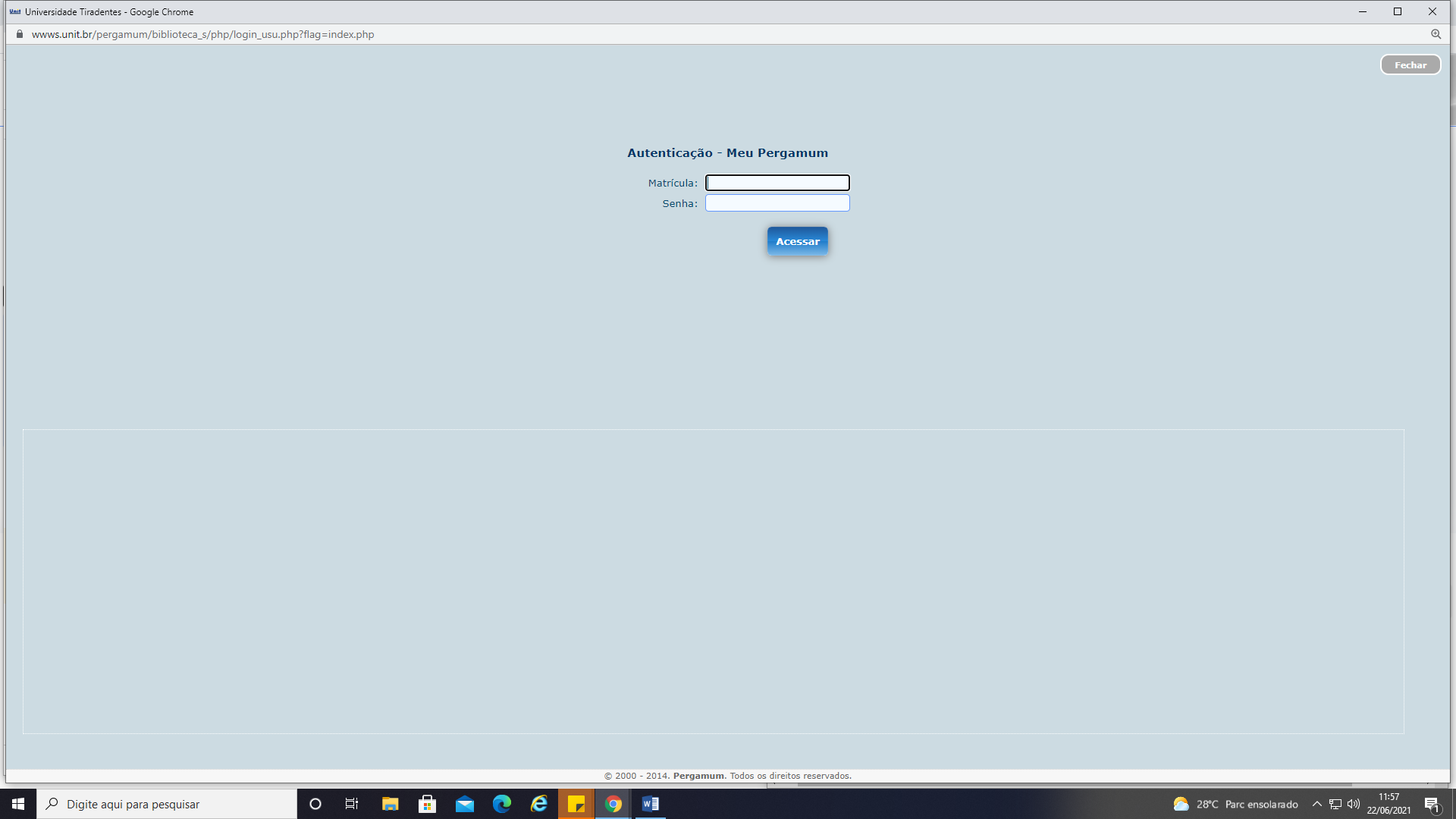 Fazer login com matrícula e senha da biblioteca.
Caso esqueça a senha, entrar em contato por email: biblioteca@al.unit.br
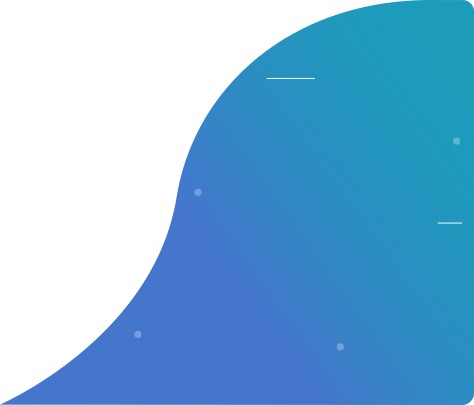 SOLICITAÇÃO DE FICHA CATALOGRÁFICA
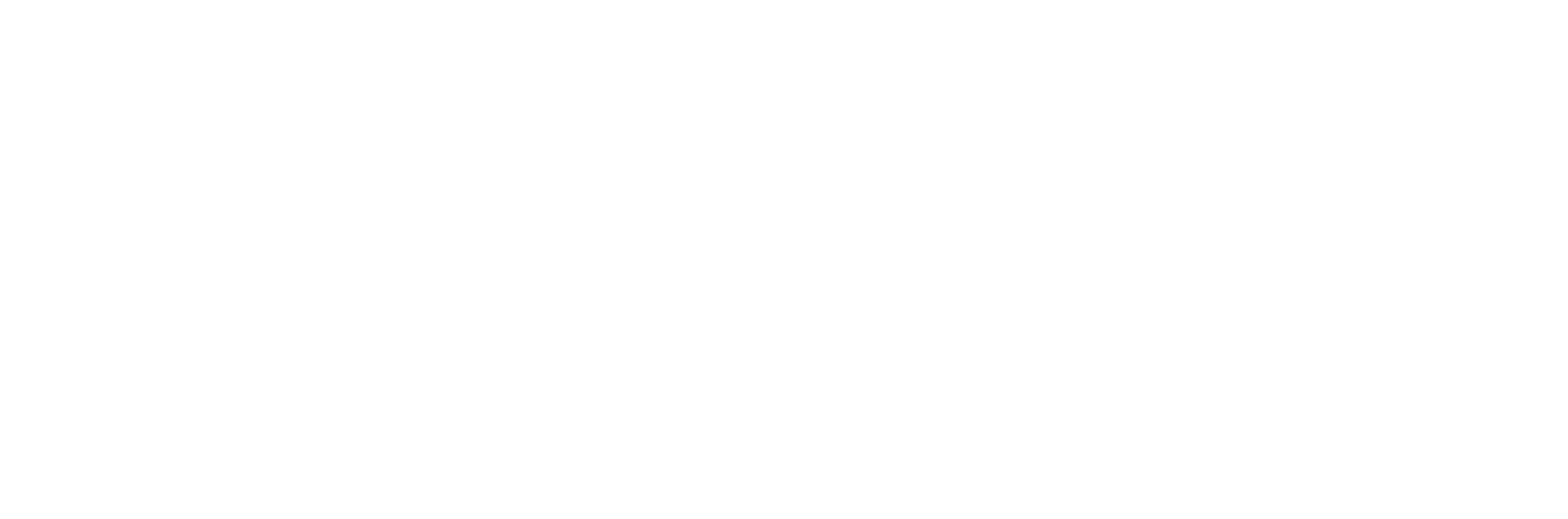 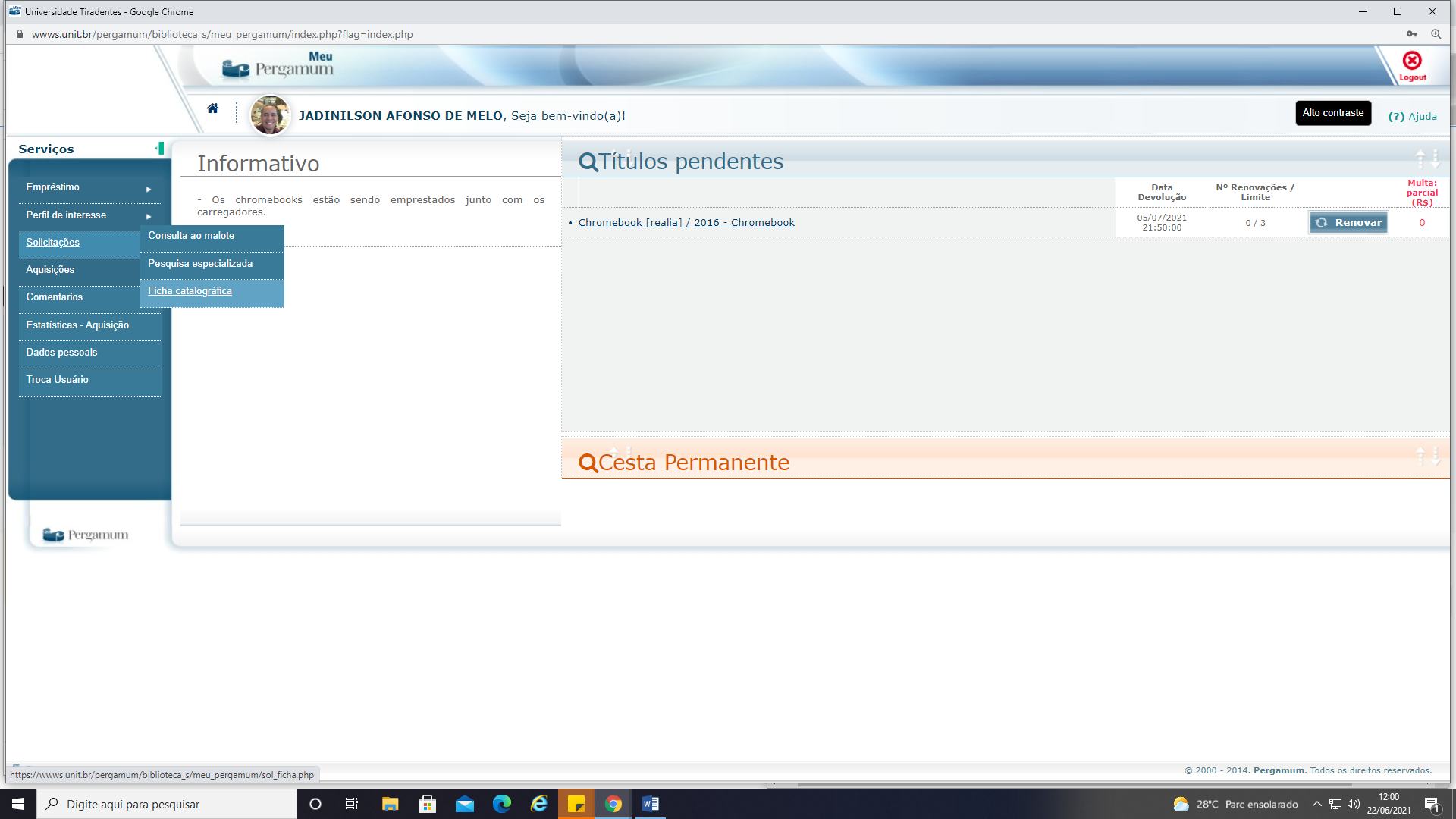 Ir em Solicitações-> Ficha catalográfica
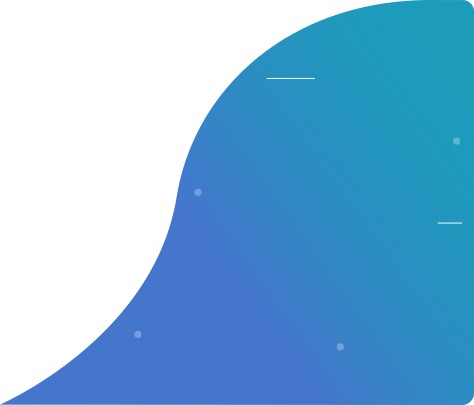 Ao preencher o formulário, informar todos os dados solicitados, sem esquecer de incluir no CAMPO DA FOLHA DE ROSTO, todos os autores do documento.
SOLICITAÇÃO DE FICHA CATALOGRÁFICA
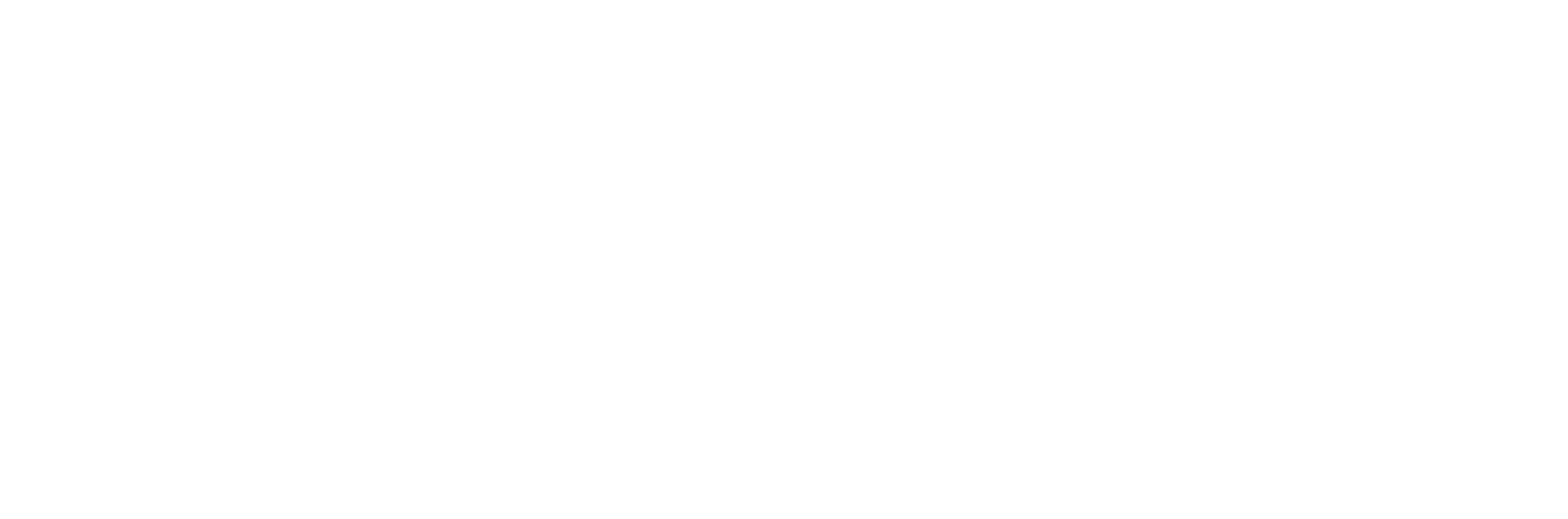 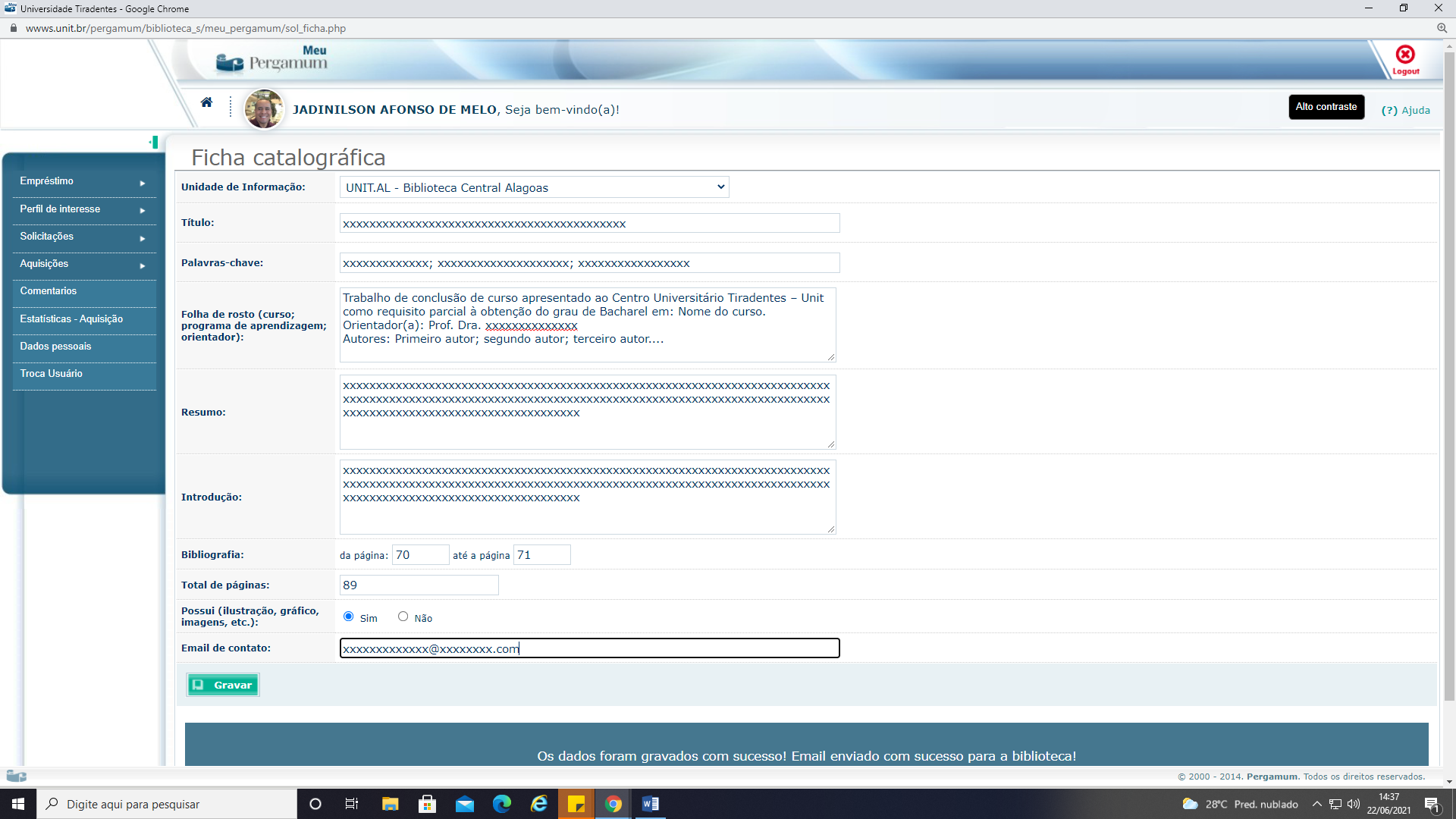 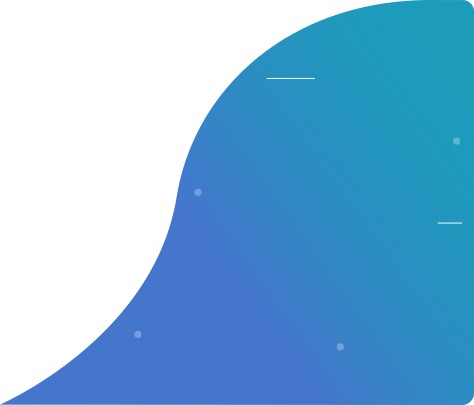 SOLICITAÇÃO DE FICHA CATALOGRÁFICA
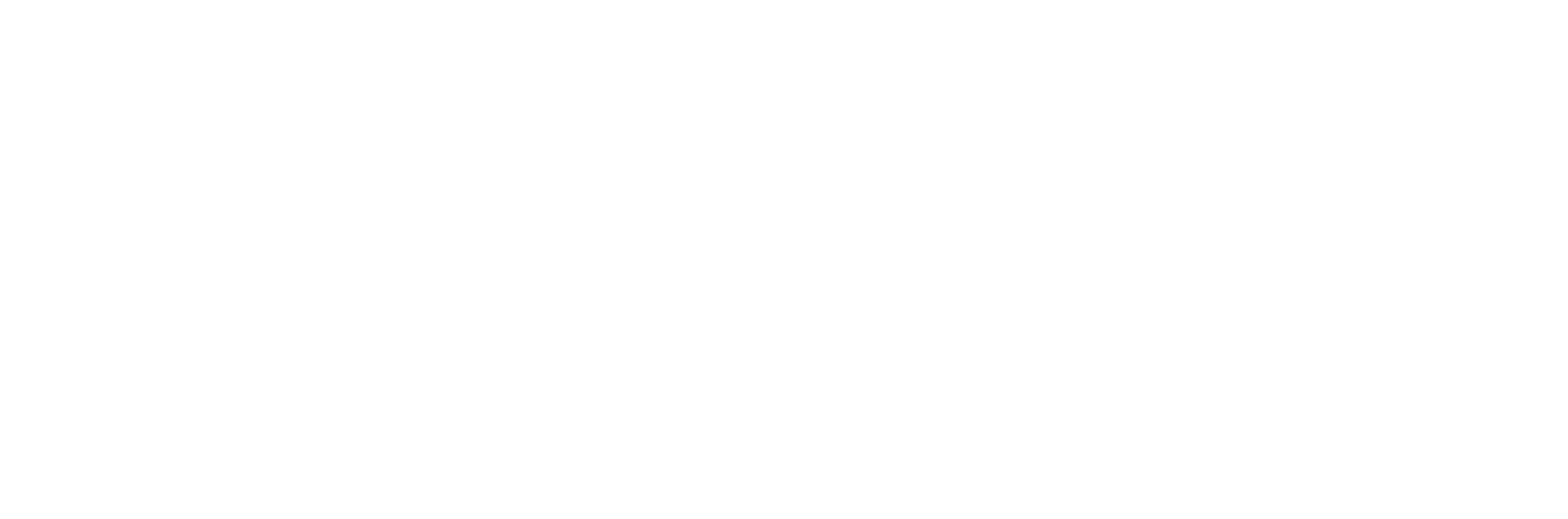 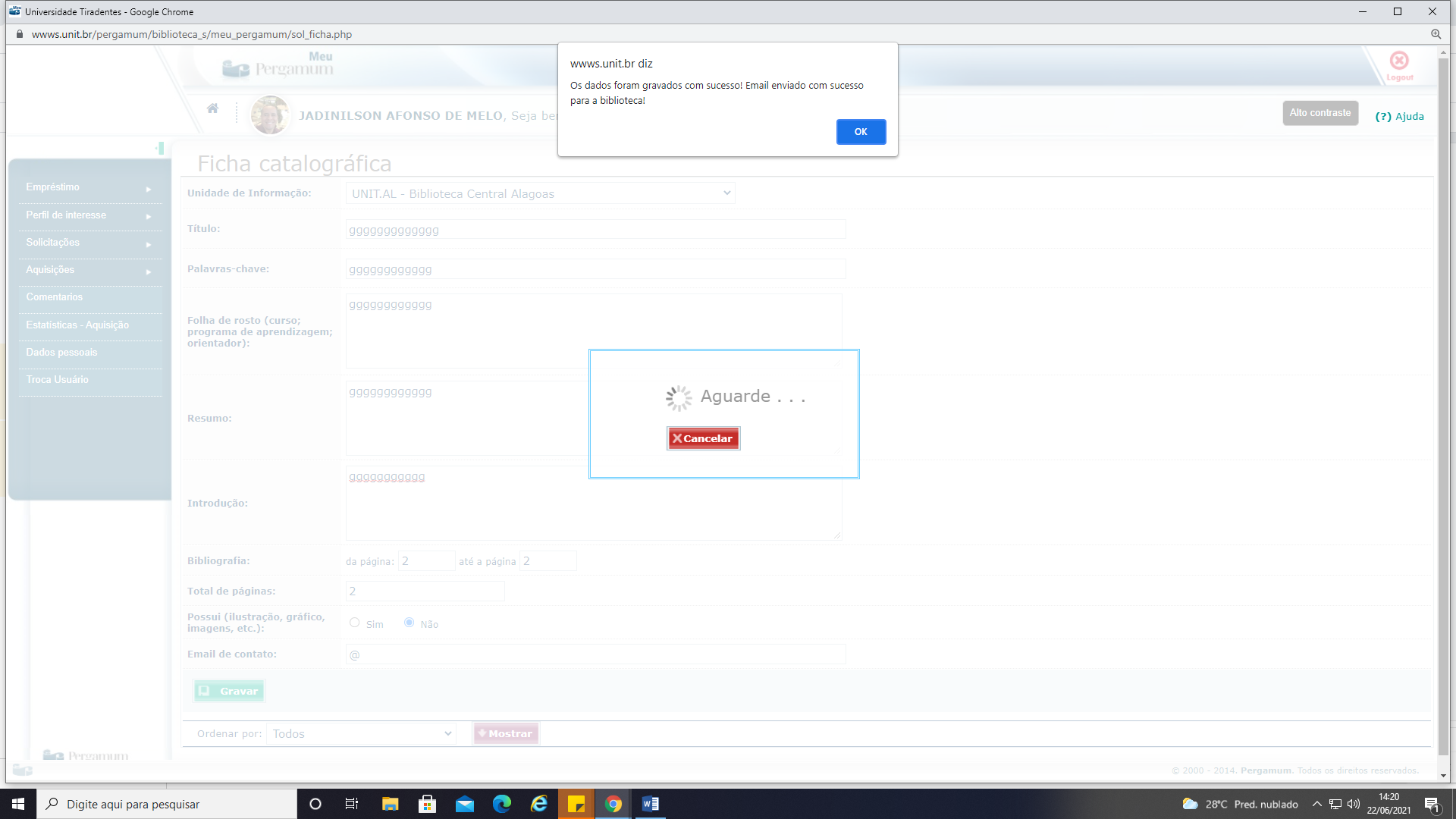 Pronto!
É só aguardar o contato da Biblioteca
PRONTO!
É só agendar o dia e a hora no Portal FALE CONOSCO em <https://www.grupotiradentes.com/agendamento/> e retirar seu livro na recepção da Biblioteca.
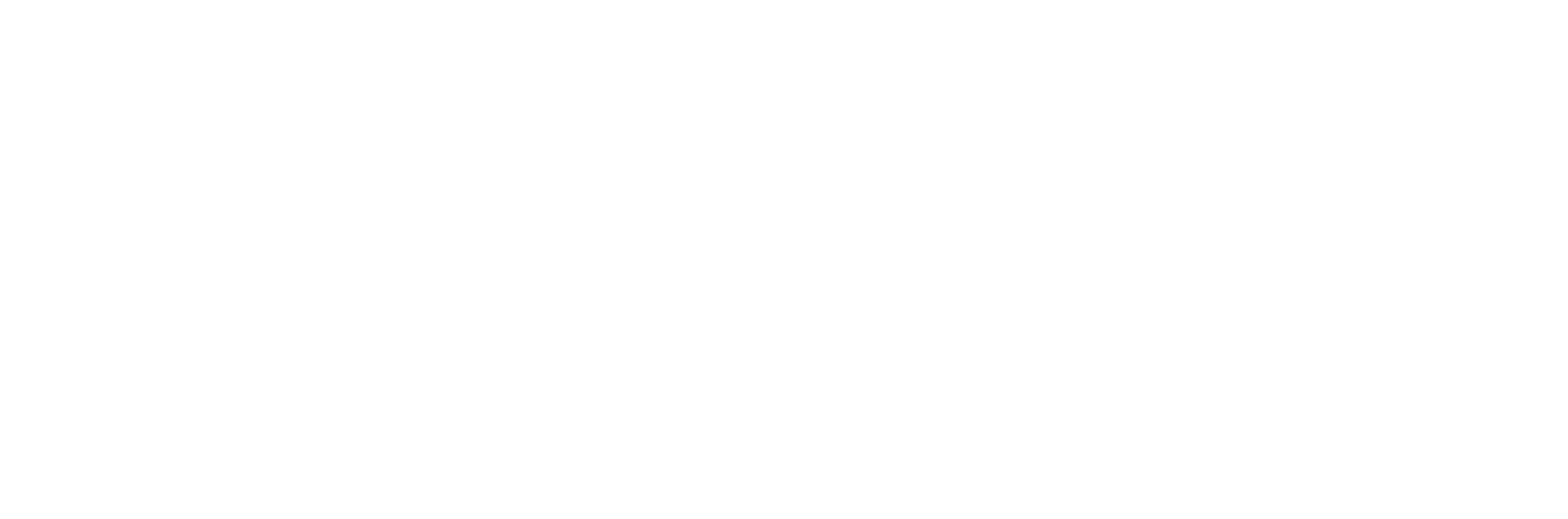